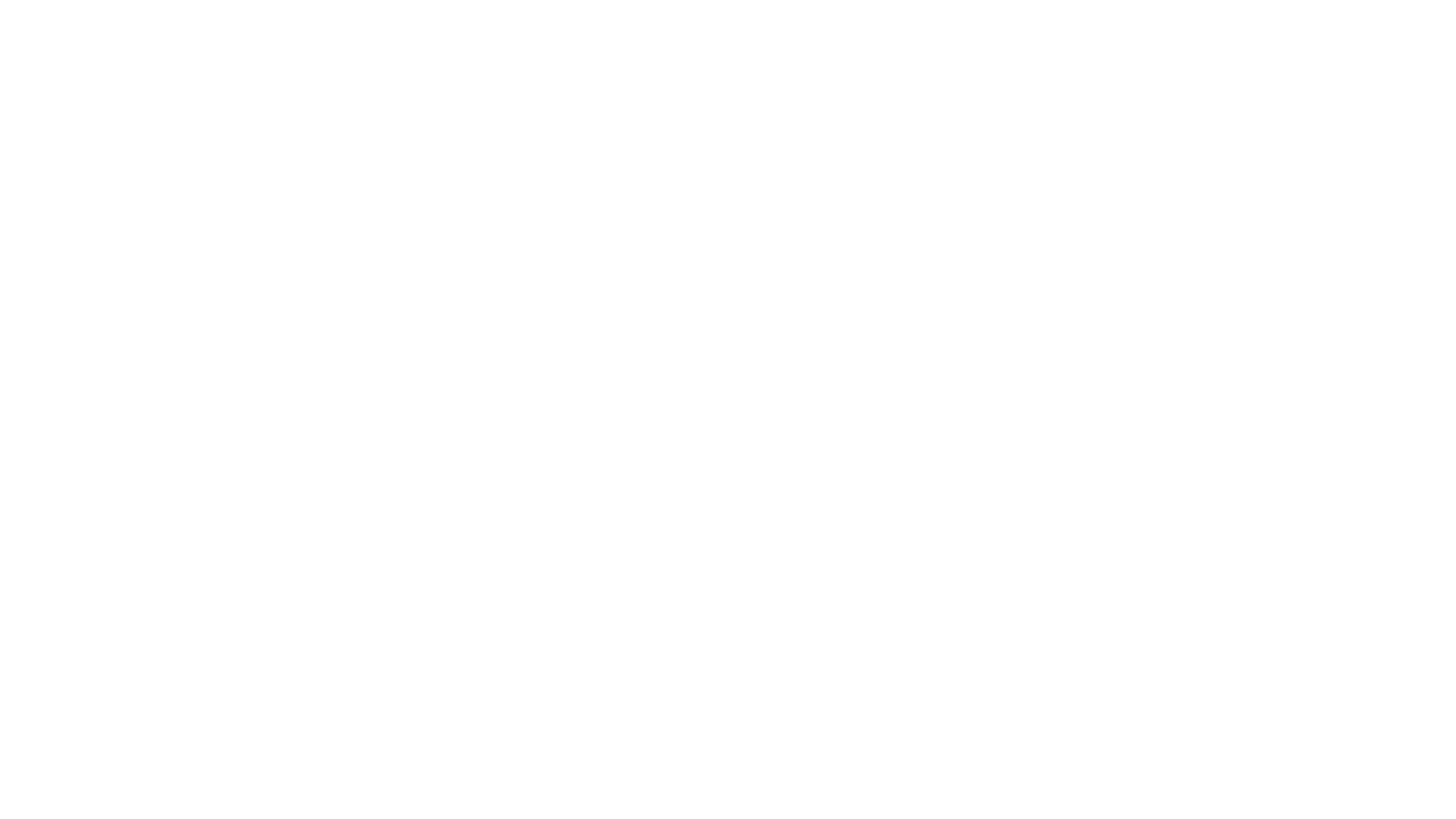 Program Assessment
Core Assessment
Course Assessment
Creating effectiveStudent Learning Outcomes*General Assessment Strategies, Part I
*excerpted from Higher Learning Commission’s Assessing General Education, February 27-28, 2019
[Speaker Notes: Would also like to share what we learned while attending the Higher Learning Commission’s conference on Assessing general education.

Would like to do a post mortem analysis on our first attempt at assessing SLO #1 of the Core Curriculum]
[Speaker Notes: One of the first mistakes we realized was that we are often trying to assess everything….]
Creating effective learning outcomes requires us to think on three different levels. 

Getting this clear is more than half the battle!
[Speaker Notes: A second mistake was that we did not have a clear and workable method for assessment]
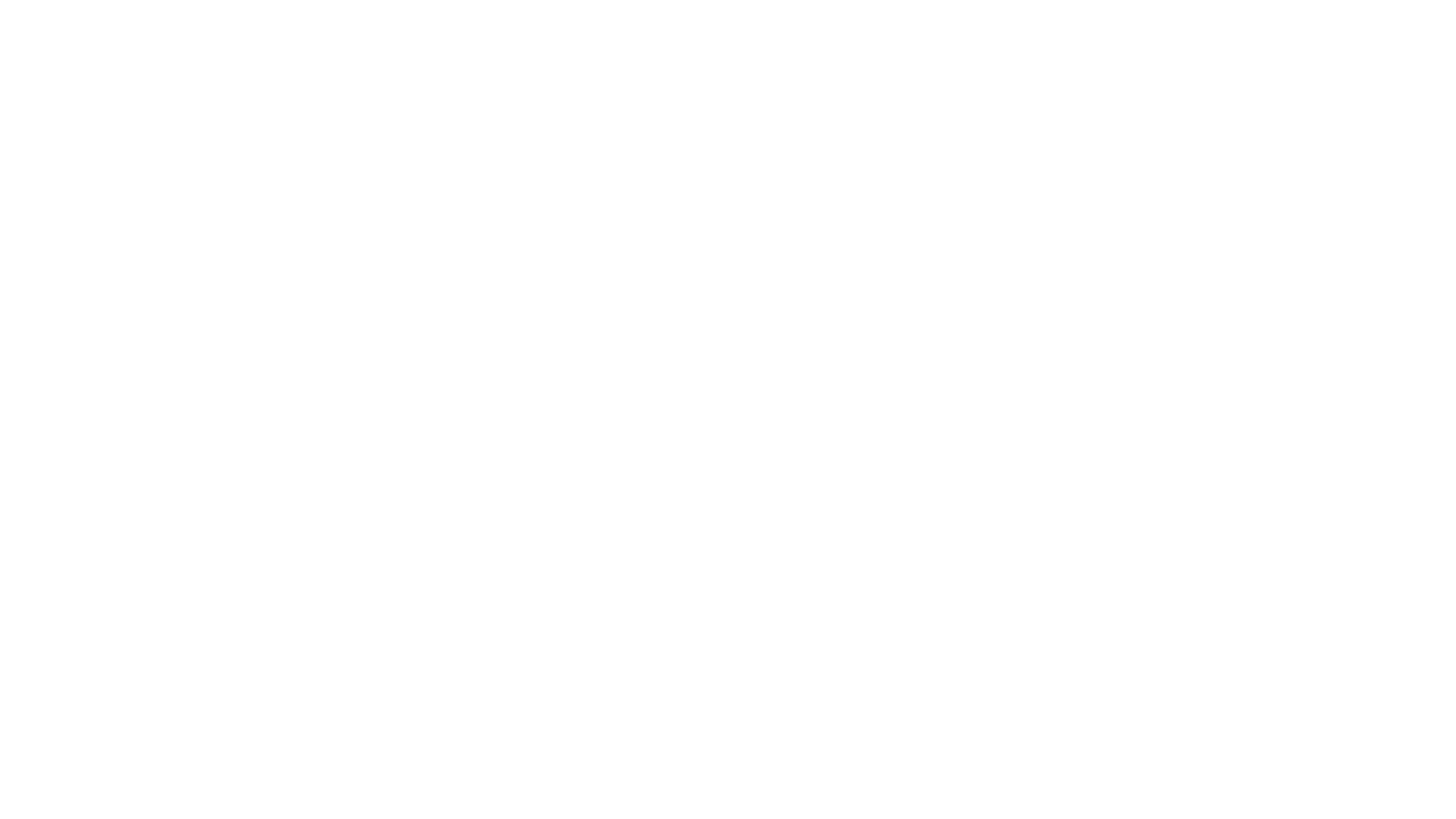 I. GOALS
Broad concepts or categories of expected learning

What do we expect ALL Calvin <Sociology> majors to know and be able to do when they graduate?
What do we expect ALL Calvin students to know and be able to do when they graduate?
[Speaker Notes: What does a Calvin student look like?]
Goals at Calvin College
At Calvin, our goals are defined by our missional documents, most notably our Educational Framework

https://calvin.edu/academics/educational-outcomes/
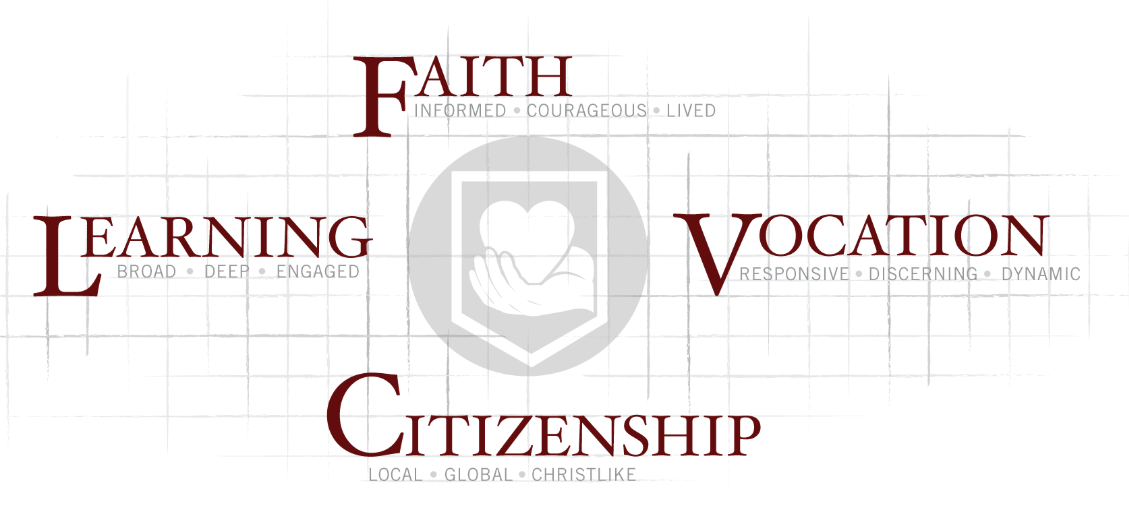 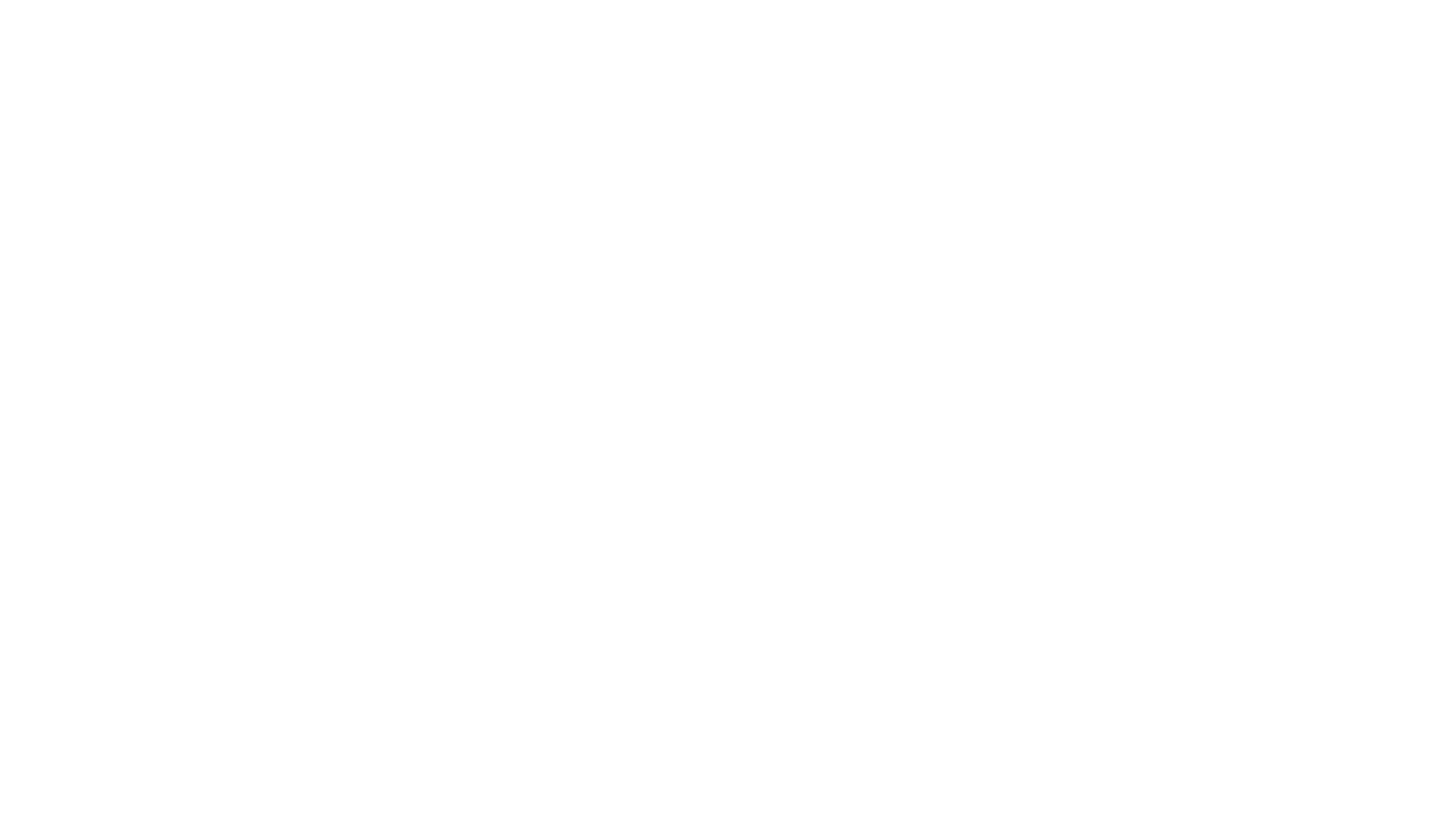 Goals have many purposes.
Learning outcomes and performance indicators are ONLY for assessment.
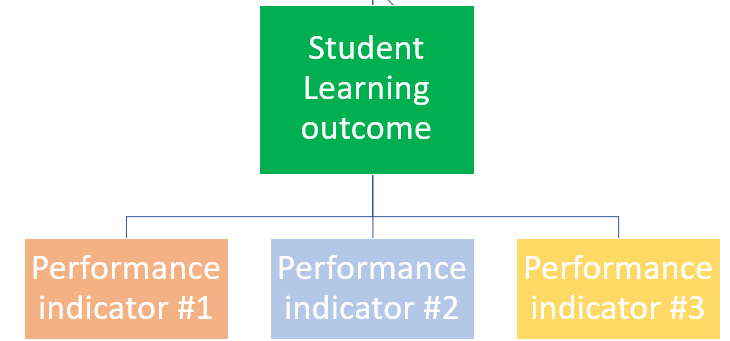 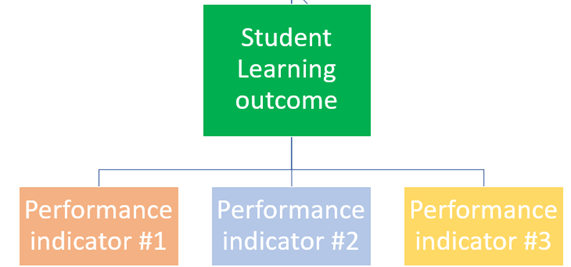 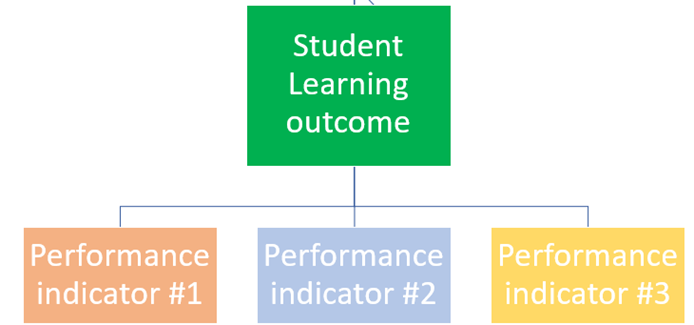 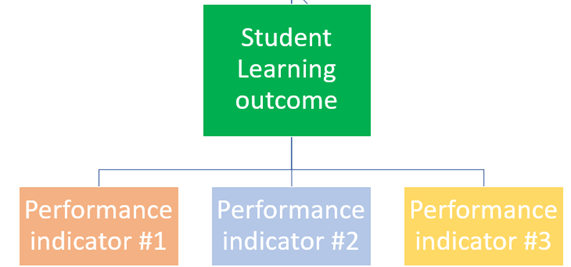 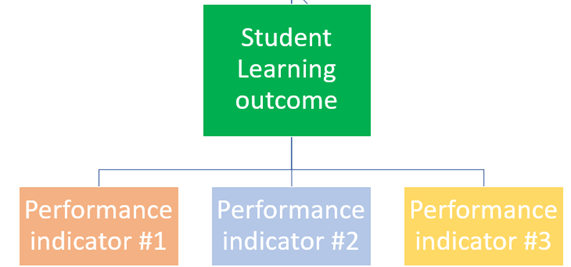 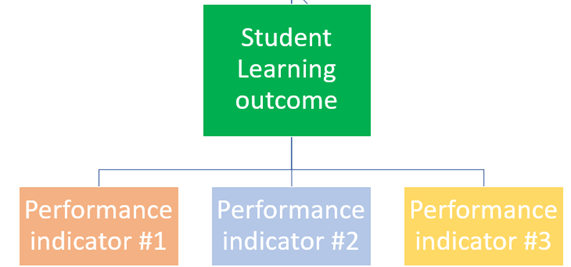 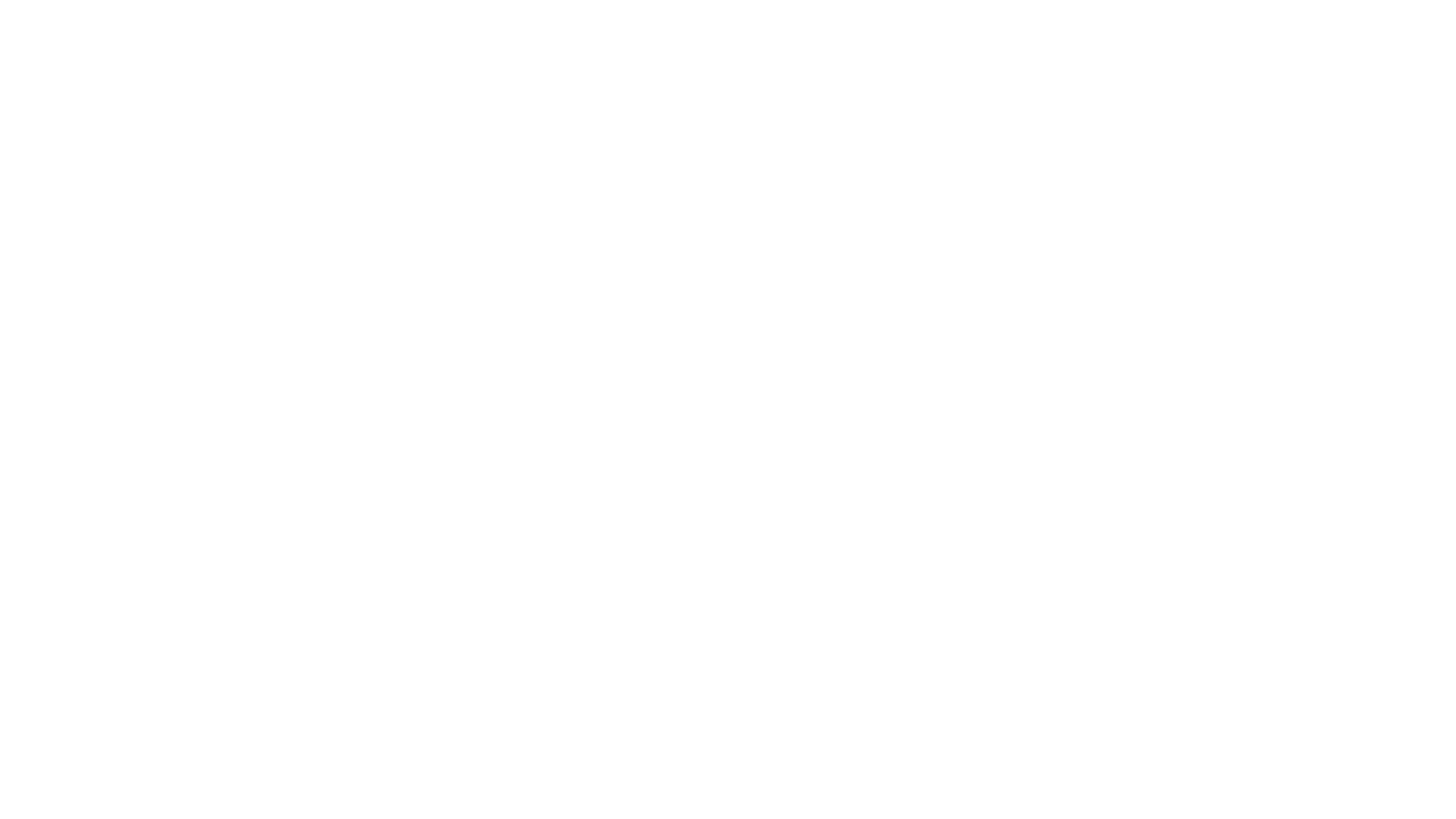 II. Student Learning Outcomes
Specific statements of what students will know or do as the result of study in an academic program

The Core Curriculum is an academic program
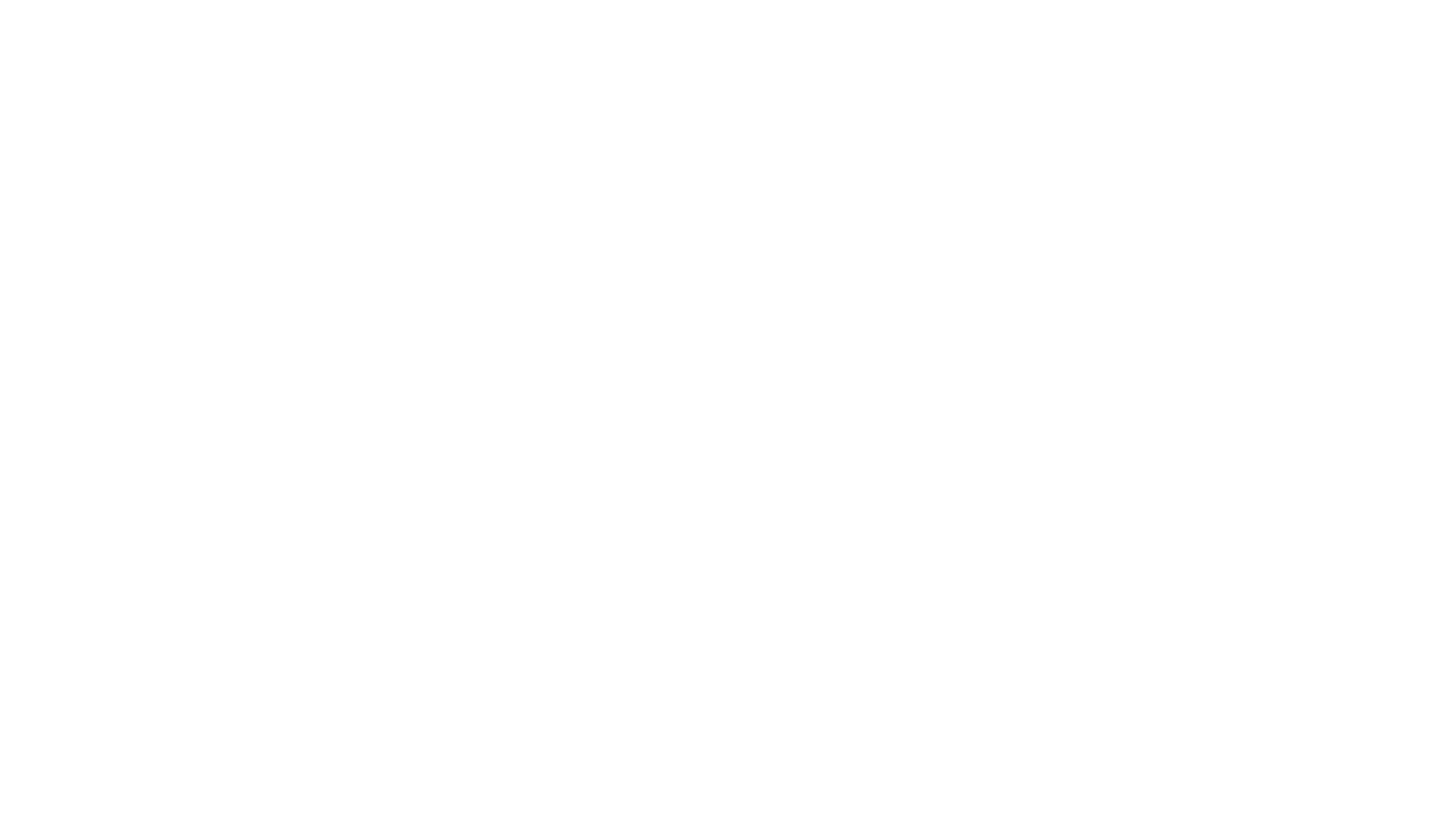 FORMAT OF A STUDENT LEARNING OUTCOME
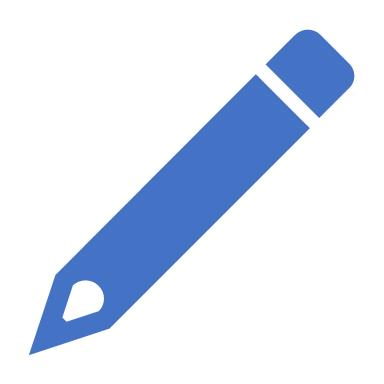 Students should be able to 
<action verb> <something>

NOT ALLOWED:
Commas
The following words:
And
Or
Learn
Know
Understand
7 (9%) of Core Student Learning Outcomes at Calvin meet this standard
Suitable for Beginning Courses and Core
Learning Outcomes
Suitable for Program Learning Outcomes
To review, learning outcomes have…
Examples of Good Program Learning Outcomes
Examples of less effective Course Learning Outcomes** taken from an anonymous Psychology faculty’s Lifespan Development syllabus
Examples of improved Course Learning Outcomes** these are statements about the overall course, but they are capable of guiding assessment. Several performance indicators can be applied to each learning outcome
[Speaker Notes: With program review, you might change up outcomes if students have consistently met a threshold for years]
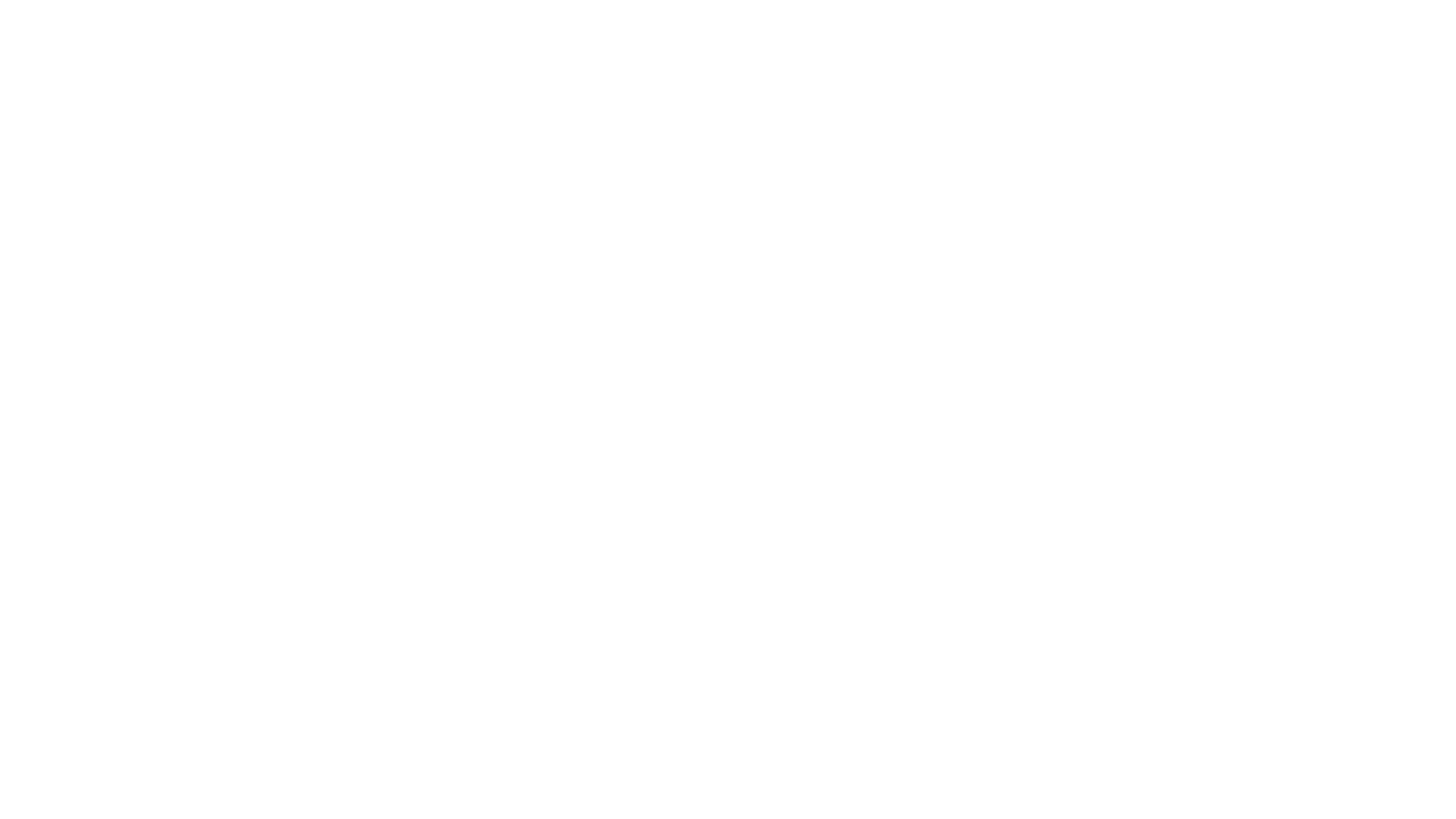 III. Performance Indicators
Precise and measurable statements identifying student performances required to meet a given outcome; confirmable through evidence
Provide a common language for faculty
Shared across a department or institution
Provides faculty with clear direction for implementation
Makes expectations explicit to students
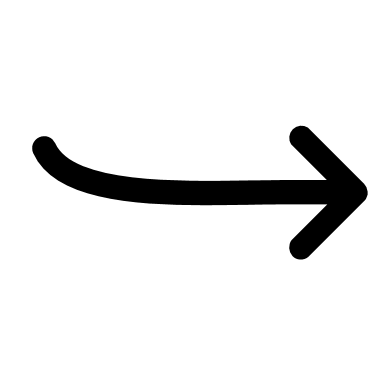 Demonstrate competency in a language other than English at the level commensurate with a 4th-semester course, according to national standards.

Successfully explain the process of informed consent to individuals with cognitive impairments.

Debate whether the concept of confirmation bias is consistent with Christian notions of agency and original sin.

Apply a One-Way ANOVA analysis to an experimental design.
Examples of Good Performance Indicators
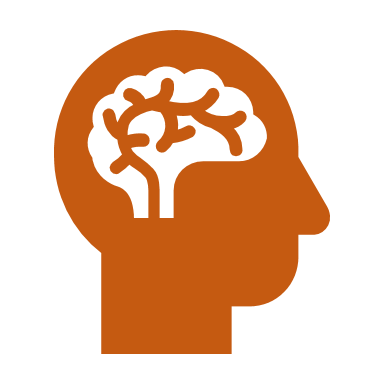 A Sample Case: Revising Lifespan Development PSYCH 201
SLOS too complicated to guide assessment
Are not helpful for course evaluation purposes
Provides no value to student, faculty or department
Contained non-falsifiable statements
Vague statements
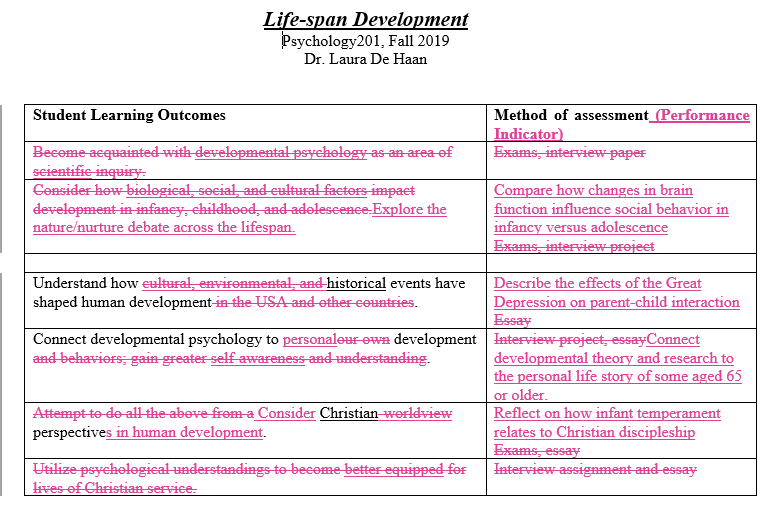 SLOs now have:
 One action verb and substantive concept
Can guide assessment but are SEPARATE from the assessment tool
Can be used as a common language for faculty
Laura DeHaan will assess one or more of these indicators in Fall 2019, and she changes these indicators to reflect current assessment questions and/or needs
Voila!
Everyone who teaches Lifespan will have same Student Learning Outcomes